感恩遇见，相互成就，本课件资料仅供您个人参考、教学使用，严禁自行在网络传播，违者依知识产权法追究法律责任。

更多教学资源请关注
公众号：溯恩高中英语
知识产权声明
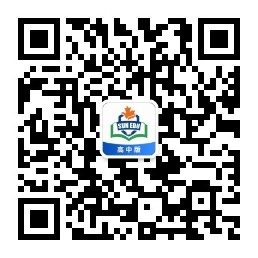 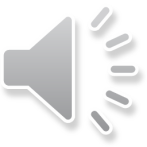 Write a letter of gratitude
2022年9月浙江省名校协作体
应用文讲评
[Speaker Notes: www.515ppt.com]
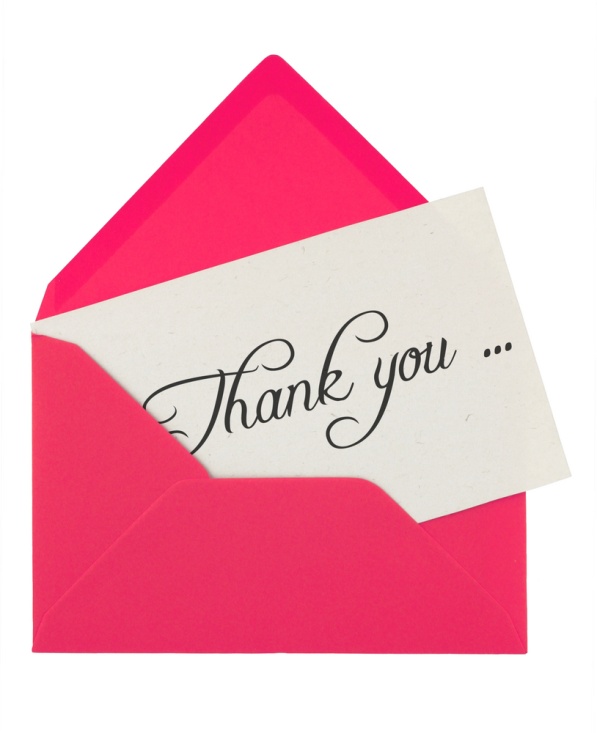 试题回顾
假定你是李华， 刚从新西兰的Williams College游学归来。请你代表中国交换生给该校校长Mr. Declan写封信。内容包括：
 1.感谢接待；2.谈谈收获；3.邀请来访。
注意：1.词数80词左右；
            2. 可适当增加细节，以使行文连贯。
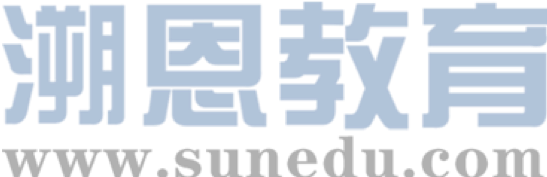 假定你是李华， 刚从新西兰的Williams College游学归来。请你代表中国交换生给该校校长Mr. Declan写封信。内容包括：
 1.感谢接待；2.谈谈收获；3.邀请来访。
1.类型：感谢信
2.时态：一般过去时态+一般现在时态
审题
3.人称：第一、第二人称
4.要点：表示感谢+谈谈收获+邀请来访
Structure
首段：表明写信意图，诚挚表达谢意；
1
主体：细述并赞赏对方给予的帮助；
2
结尾：再次阐述感谢并表达祝愿等。
3
 I’m writing on behalf of all the exchange students to express our gratitude for your hospitality and generosity during our stay in New Zealand.
  I’d like to convey in this letter my heartfelt thanks to you for your hospitality and generosity during our stay in New Zealand on behalf of all the exchange students.
写信背景目的
 Thanks again for all your efforts and we are expecting your next visit/ I do hope someday you'll come to China. 

 Thanks again for all your efforts and we sincerely hope you can come to China and visit us in the near future!
01
03
信件结尾
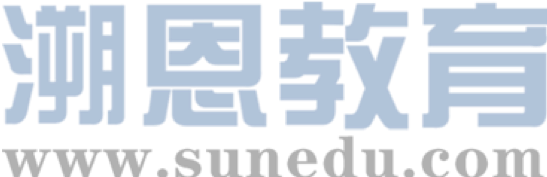 02
感谢的原因---收获（不同的句式）
句式①：it is…that….（强调句）
Eg: It was your hospitality and great help that made our study tour fruitful and worthwhile.
句式②：it is adj （个性品质） of sb to do （it做形式主语）
Eg: It is so generous and considerate of you to have prepared/organized us so many colorful activites!
句式③： 被动语态或名词性从句
Eg: We were also deeply impressed/struck by the delicious local cuisines and comfortable accommodation you arranged for us.
 Eg: What impressed us deeply/most were the delicious local cuisines and the comfortable accommodation well prepared for us.
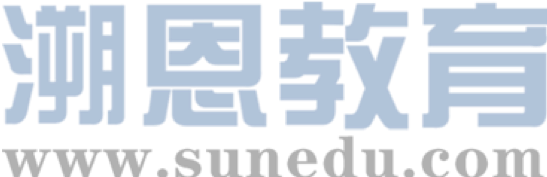 02
感谢的原因---收获（不同的句式）
句式④：时间/地点+  have seen/witnessed （拟人）
Eg:The past few days have witnessed our friendship and bond strengthened/promoted!
Eg:The past few days have witnessed your effort to bridge the two cultures, paving the way for further interaction.
句式⑤：虚拟语气或倒装
Eg:Without / But for your hospitable reception, we couldn't have enjoyed such a fruitful and worthwhile study tour .
Eg: Had it not been for your hospitable reception, we couldn't have enjoyed such a fruitful and worthwhile study tour .
末句: Never will I forget your kind hospitality you showed during our stay in your school.
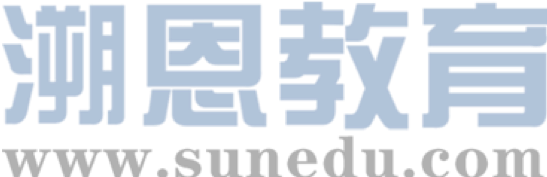 如果回忆过去提供的帮助，可用以下句式表示回忆：
句式：定语从句。
Eg:  I can  well remember there was a time when you spent countless days and nights designing the English reading room to offer a suitable place for our English learning. 

补充：表示回忆的句型
I can well remember / recall + sth. / 句子…
How well I recall …   
Sth. 或名词性从句 (如the memory) always remains fresh in my mind/memory.
Sth. 或名词性从句 (如 the experience of …) will never fade.
The time when… will be my lifelong treasure.
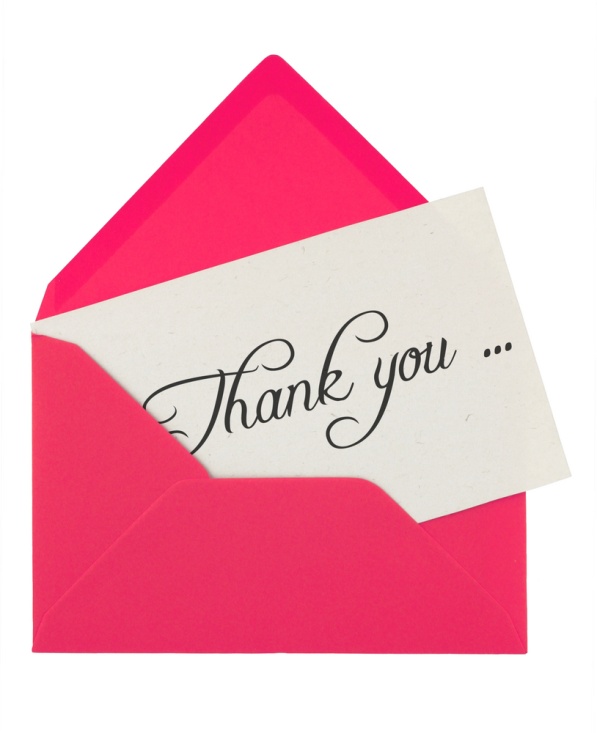 Possible Version
Dear Mr. Declan，
       I’m writing on behalf of all the exchange students to express our gratitude for your hospitality and generosity during our stay in New Zealand.
        What  impressed us deeply were the delicious local cuisine and the comfortable accommodation well prepared for us. Also, the activities you arranged not only got every one of us involved in learning, but built a cultural bridge between us, for which we were really grateful.
         Thanks again for all your efforts and we sincerely hope you can come to China and visit us in the near future!                                                                     Yours sincerely,
                                                                           Li Hua
模拟题--绍兴市一模
假定你是李华，即将结束在美国高中为期两周的参观访问。欢送仪式上，你将致感谢词并向对方赠送体现中国特色的礼物。主要内容包括：
1. 感谢热情接待；2. 阐明礼物意义；3. 邀请其来中国。
注意：1. 词数80左右；
             2. 可以适当增加细节，以使行文连贯。
Possible Version
Dear teachers and fellow students, （格式）
          First of all, please allow me, on behalf of the Chinese delegation/visiting group, to express our sincere gratitude for your warm welcome and hospitable reception. The beauty of your campus and variety of school activities deeply impress us, and your warmth has made our brief stay here pleasant and memorable.
          Here is a Chinese knot for you, which is acknowledged as a symbol of reunion, friendliness, peace and love in China. With this gift, we wish you greater happiness, prosperity and academic progress.
           Finally we'd like to invite you to pay a visit to China sometime in the near future.
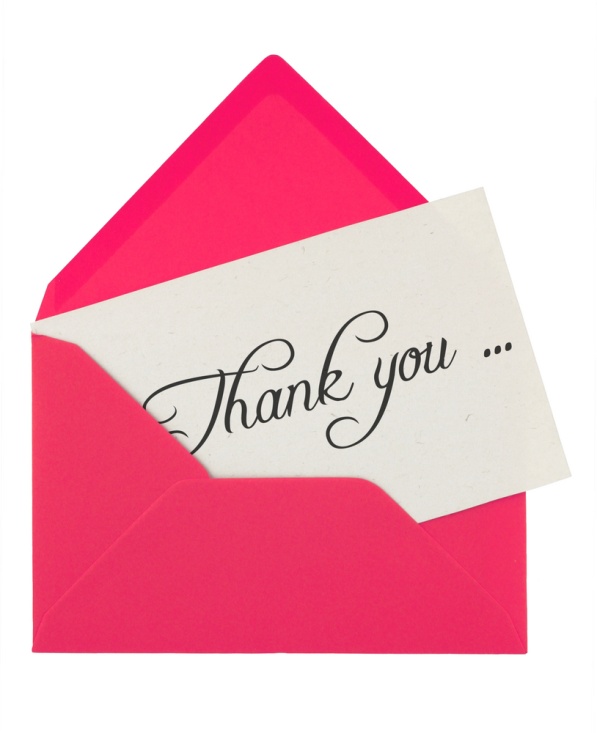 感谢+道别
美国外教David在其任教期间，为学校精心设计了英语阅读教室，并留下了很多英文原版书籍，现在他任期已满，准备回国。假设你是她的学生李华，请代表学校给他写封道别信，内容包括:
1. 感谢他两年来所做出的努力; 
2. 表达继续保持中美交流的愿望; 
3. 欢迎再次来中国。
注意：1. 词数80左右；
             2. 可以适当增加细节，以使行文连贯。
Possible Version
Dear David, 
         It’s really a pity that you will leave us and go back to your country. On the occasion of parting/On the point of your leaving, I’m writing on behalf of school to extend our sincere gratitude for your productive work in our school.
         In the past two years/ During your stay, you have designed the English reading room and brought us a great many original English books, which dramatically enhanced English learning atmosphere among us students. All good things must come to an end. We do hope that we can stay connected with you to promote cultural exchanges.
        Thanks again for all your efforts and we are expecting your next visit in the near future. Wish you all the best!
                                                                                                Yours,
                                                                                                Li Hua
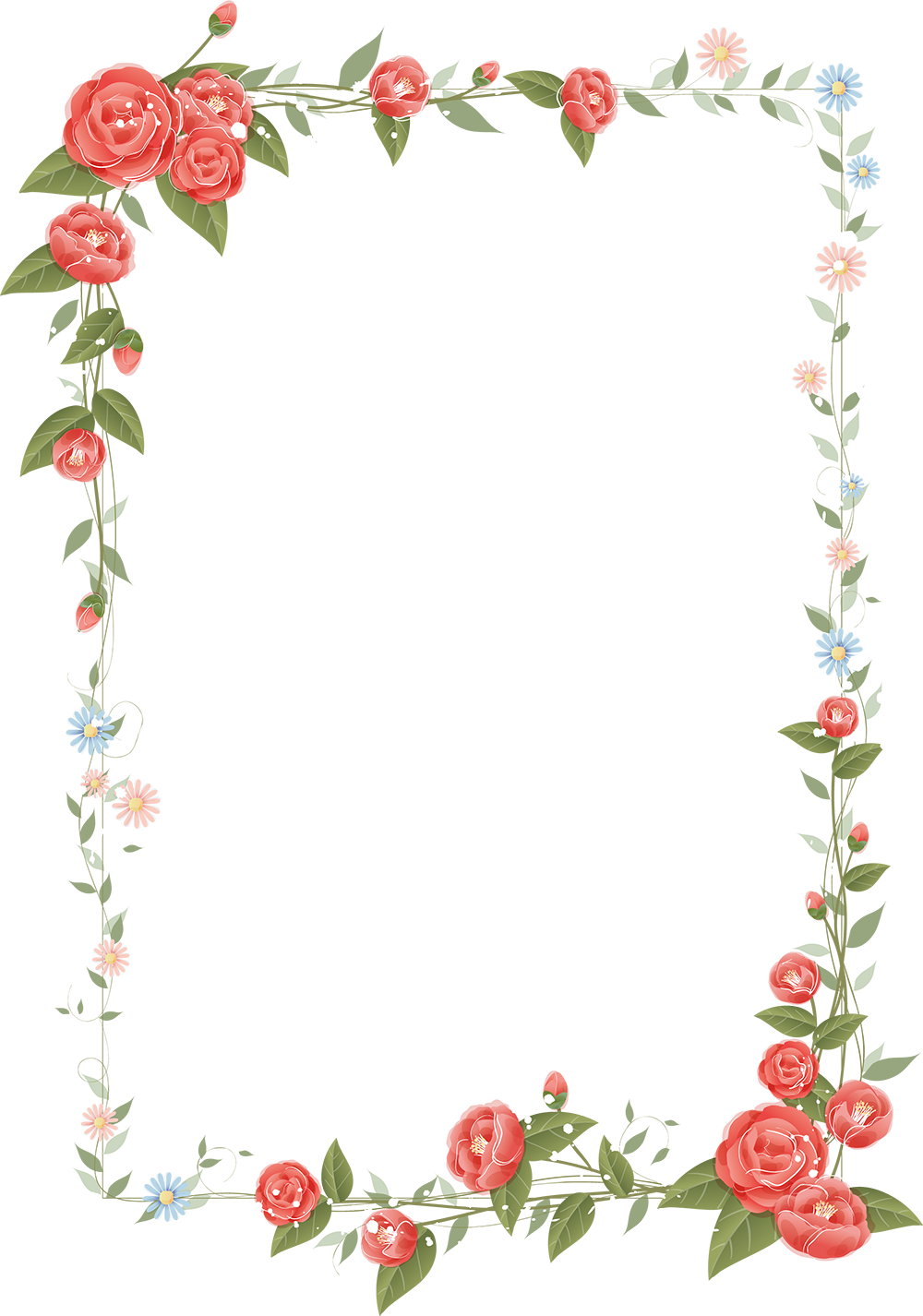 Thank you